Faculty of Transport and Traffic Sciences – Chair of Transport Ecology 
Prof. Dr.-Ing. Udo Becker
Induced traffic
Prof. Dr.-Ing. Udo Becker
2021
Content and learning objectives
Content:
1. Derivation of induced traffic
2. Application examples

Learning objectives:
1. Define terms "primary induced traffic" and "secondary induced traffic"
2. Define, classify and calculate elasticities
3. Recognise short and long-term and also dynamic effects
First stage: Network development
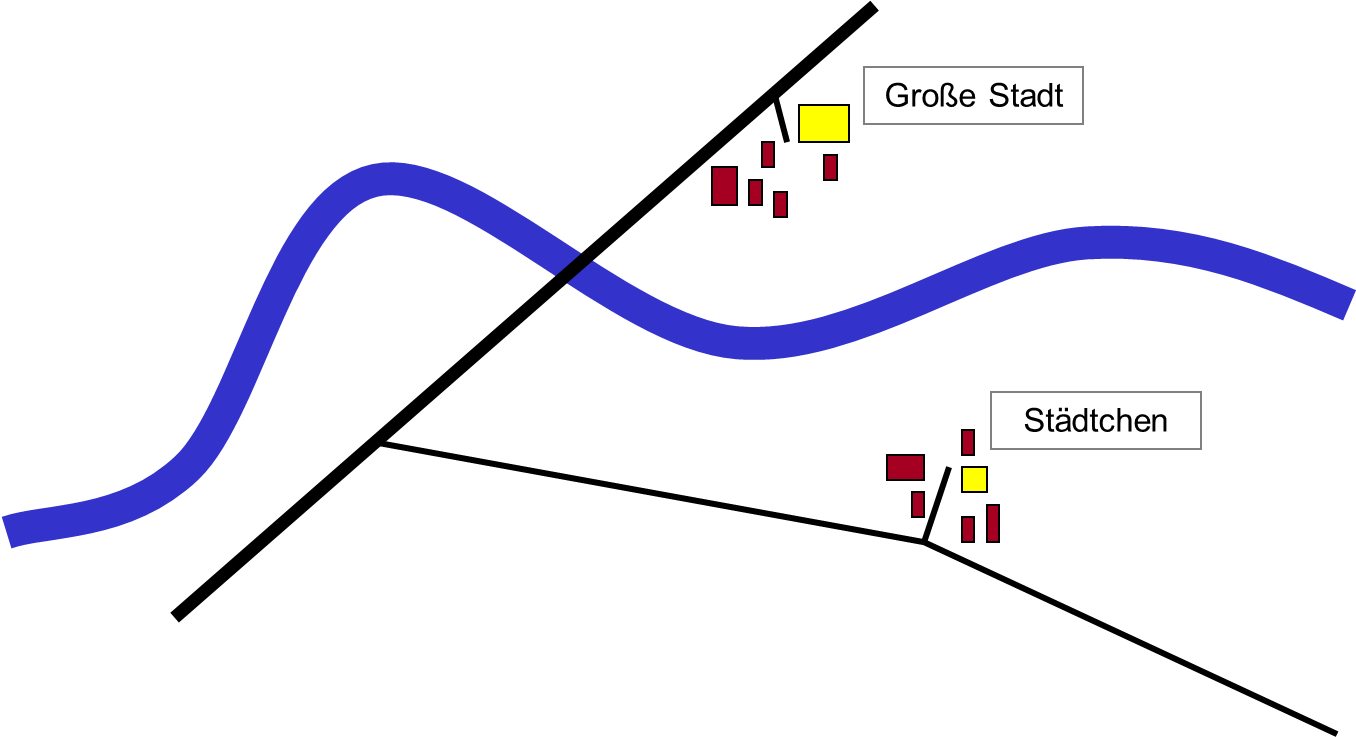 City
Town
Second stage: Forecasted traffic occupany
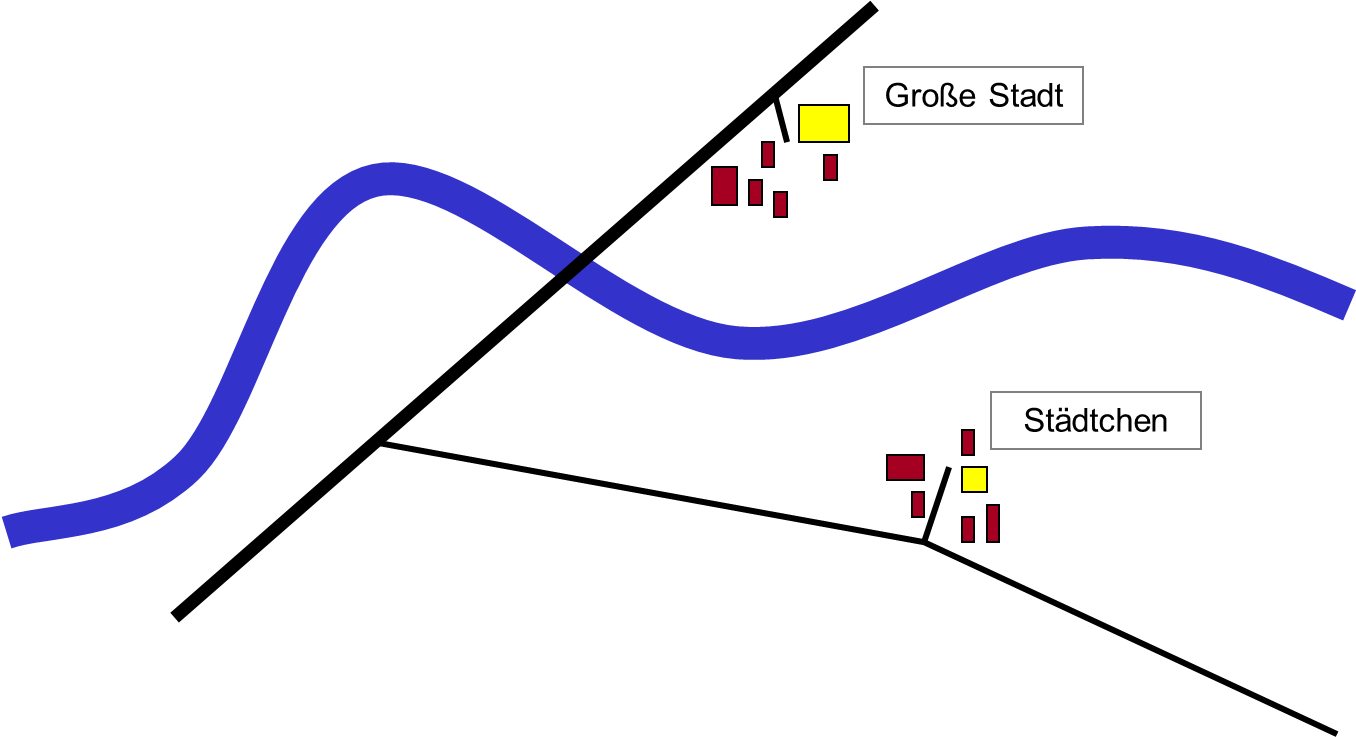 City
45 000 vehicles
55 000 vehicles
Town
5 000 vehicles
50 000 vehicles
20 000 vehicles
Third stage: Dynamic effects
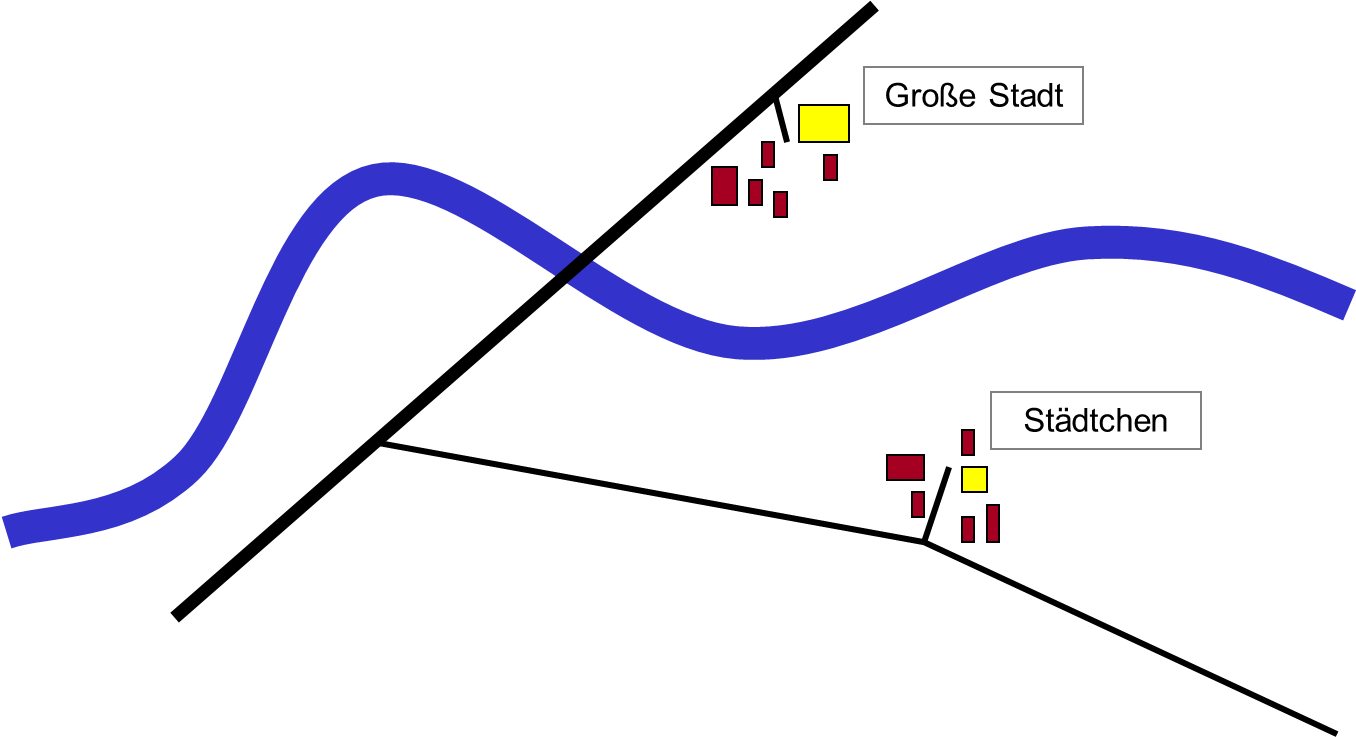 Survey (3 years after construction)
Market economy, spatial changes, 
more traffic and longer trips
City
60 000 vehicles
congestion, noise,
air pollution
Town
10 000 vehicles
noise, air pollution
1. Possible changes due to road (new) construction
Definitions
1. Cause in transport system

1a)	Primary induced traffic:
	all short-term reactions: 
	other infrastructures  more traffic, longer trips

1b)	Secondary induced traffic:
	all long-term reactions:
	other infrastructures  more traffic, longer trips
Traffic increase with infrastructure expansion
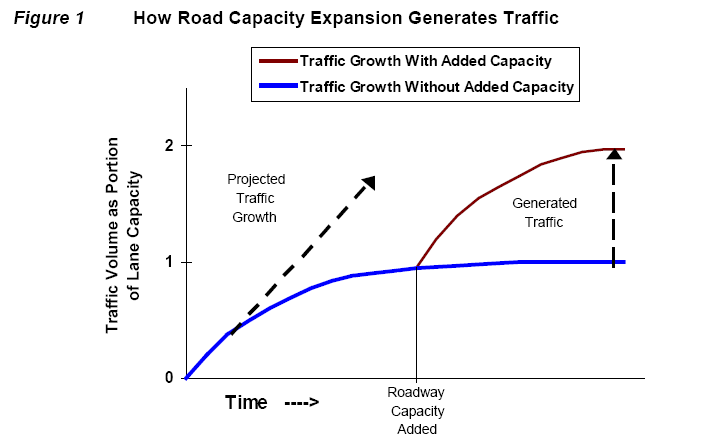 Source: Litman, T., Victoria Transport Policy Institute (2007): Generated Traffic and Induced Travel Implications for Transport Planning, p. 4. see: http://www.vtpi.org/gentraf.pdf
Reasons for induced traffic
Costs [Euros/h]
Private marginal costs
2 lanes
Private marginal costs
3 lanes
Demand
C1
C2
Traffic volume [vehicles/h]
T1
T2
Inefficient allocation
Costs [Euros/h]
Social marginal costs
Private marginal costs
Demand
C1
C2
Traffic volume [vehicles/h]
T1
T2
More traffic is better!?
Dynamic effects: adjustment of the spatial structure, shops close
Activity area I
Activity area II
How can you measure induced traffic?
elasticity [e or e]	 	 := 	
			

												elasticity of demand [e or e] =



			 
			  =  		         *
relative change dependent variable
relative change independent variable
D  after – D before
D before
D = Demand (ADT)
P = Price
P  after – P before
P before
P before
D  after – D before
P  after – P before
D before
Elasticity
Examples 
Petrol price before = 1,20 € per litre
Tax increase = 30 Cent per litre, that means petrol price after = 1,50 € per litre
Driving performance before = 12 000 km per year; elasticity = minus 0,3
What is the driving performance after the tax increase?

		

  -0,3 =				                  solved for D after results in: 11,100 km per year
D  after – 12,000 km
12,000 km
1.50 € – 1.20 €
1.20 €
Attention: various elasticities!
Income elasticity [e or e] 	:= 				


				
Cross price elasticity  e	= 



			
			= 		         	       *				and so on…
relative change demand
relative change income
D  after train  – D before train
D before train
P  after street  – P before street
P before street
P before street
D  after train  – D before train
P  after street  – P before street
D before train
How fast is induced traffic generated?
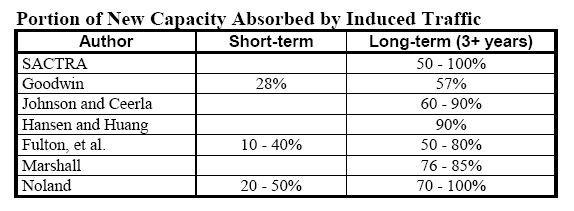 Please note: Clear differences between primary and secondary induced 		         traffic! Values up to 100%!
Source: Litman, VTPI Encyclopedia, 2005, p.8
Faculty of Transport and Traffic Sciences – Chair of Transport Ecology 
Prof. Dr.-Ing. Udo Becker
Induced traffic
Prof. Dr.-Ing. Udo Becker
2021
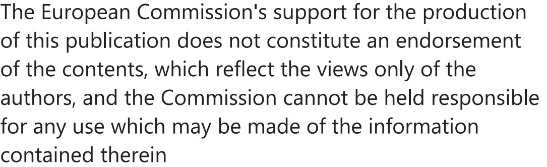 Grant Agreement No.: 
2019-1-PL01-K1203-065244